«…И снова с вами я»
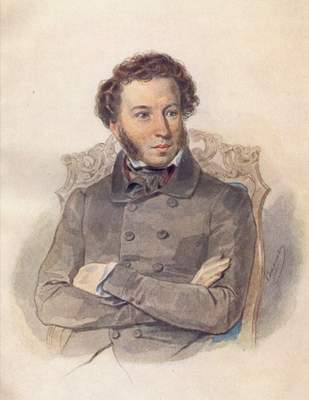 Александр Сергеевич Пушкин
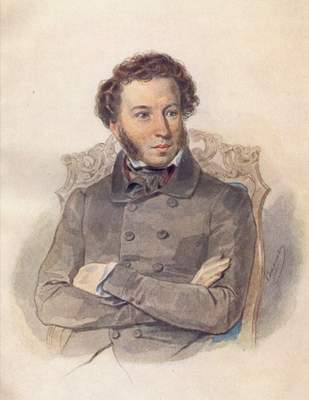 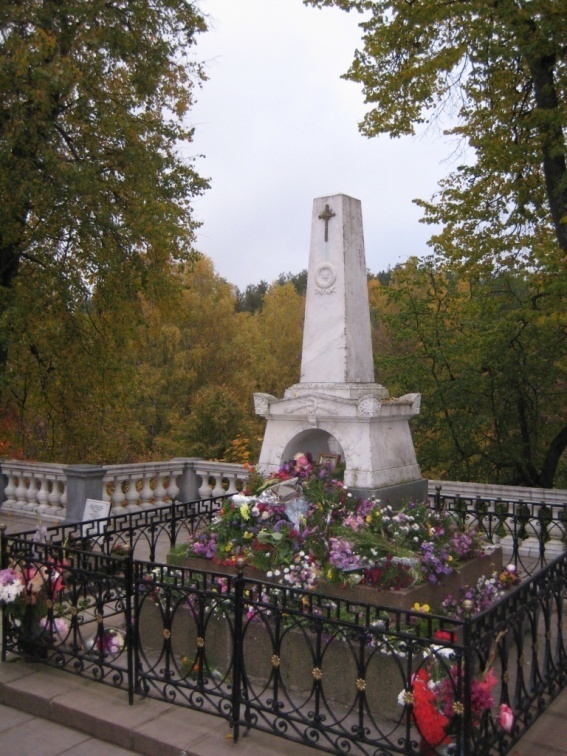 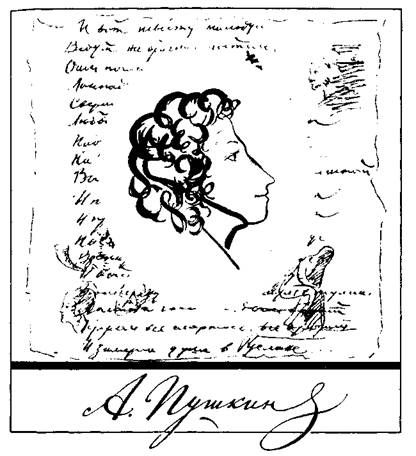 (1799 – 1837г.г.)
Сказка  за  сказкой
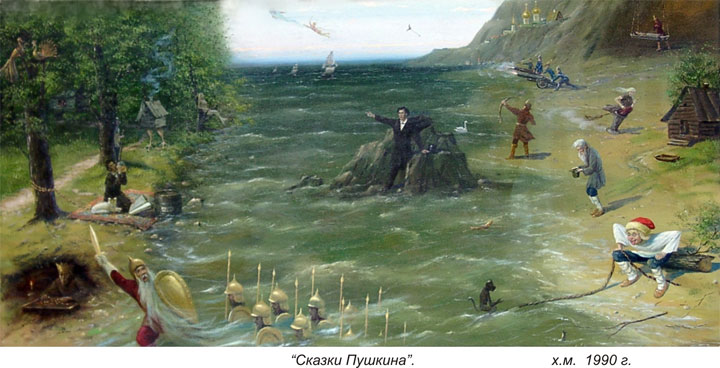 Сказки  Пушкина
«Сказка о попе и о работнике его Балде»   1831 г.«Сказка о царе Салтане , о сыне его славном и могучем богатыре князе Гвидоне Салтановиче и прекрасной царевне Лебеди»    1831 г.«Сказка о рыбаке и  рыбке»  1833 г. «Сказка о мертвой царевне и о семи богатырях» 1833 г.«Сказка о золотом петушке»  1834 г.«Сказка о медведихе»  начата  1830 г., не закончена«Жених»«Утопленник»
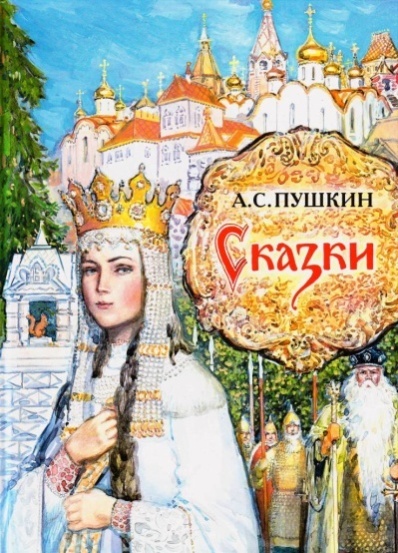 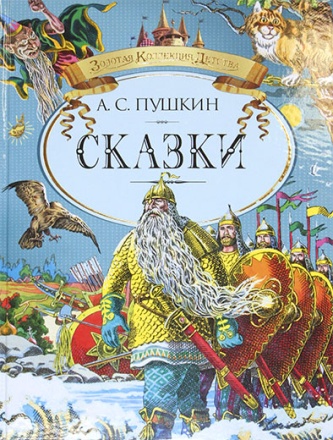 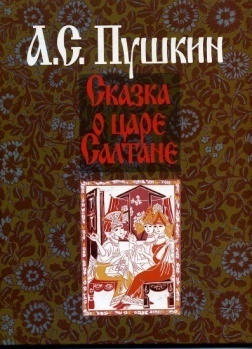 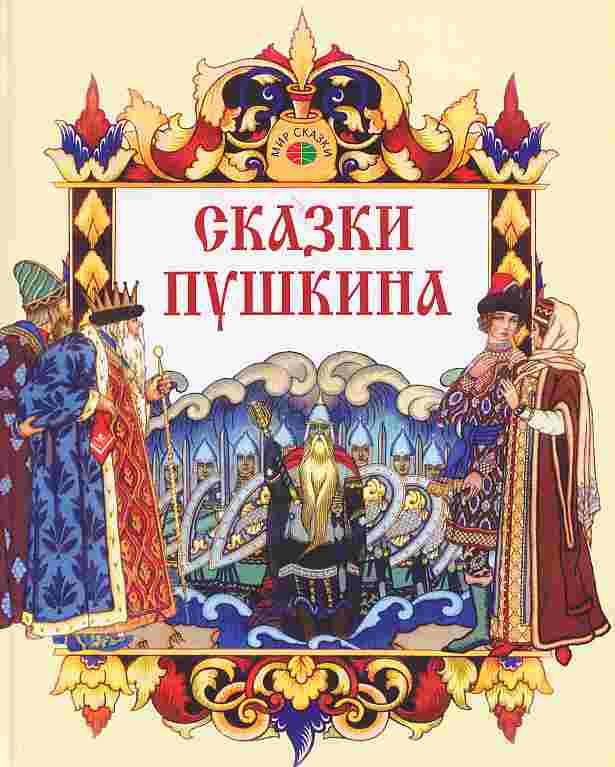 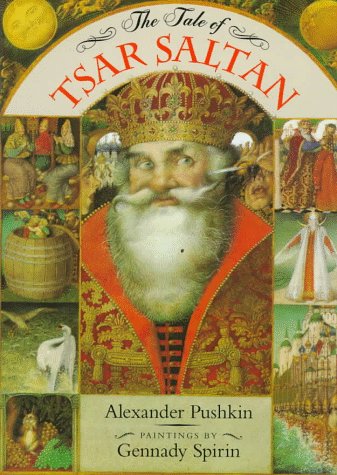 Давайте приоткроем дверь в прекрасный мир сказки и угадаем из каких сказок пришли к нам гости и как их зовут
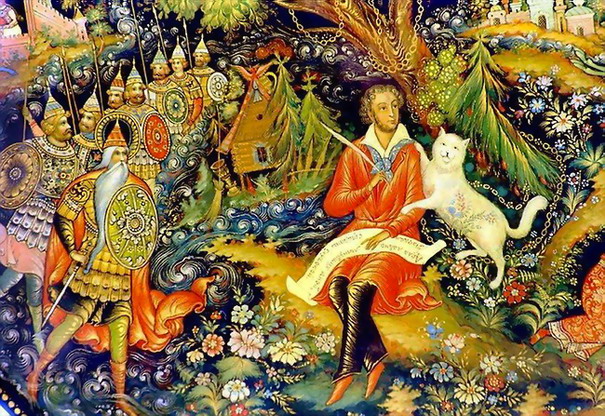 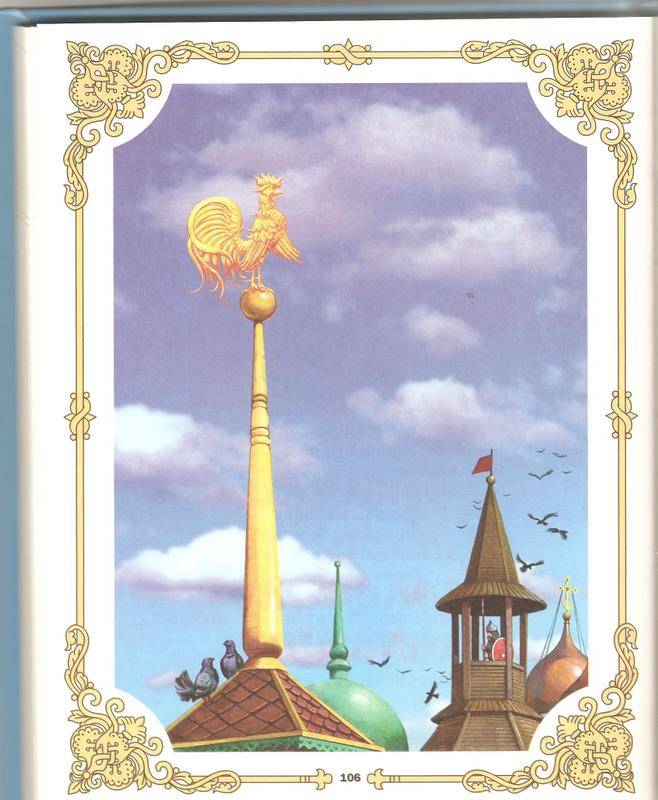 Золотой петушок
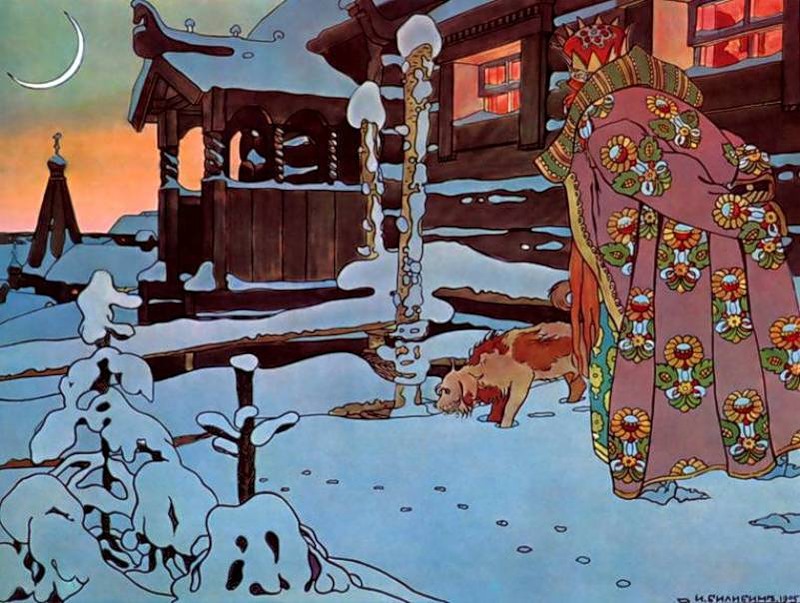 Царь Салтан
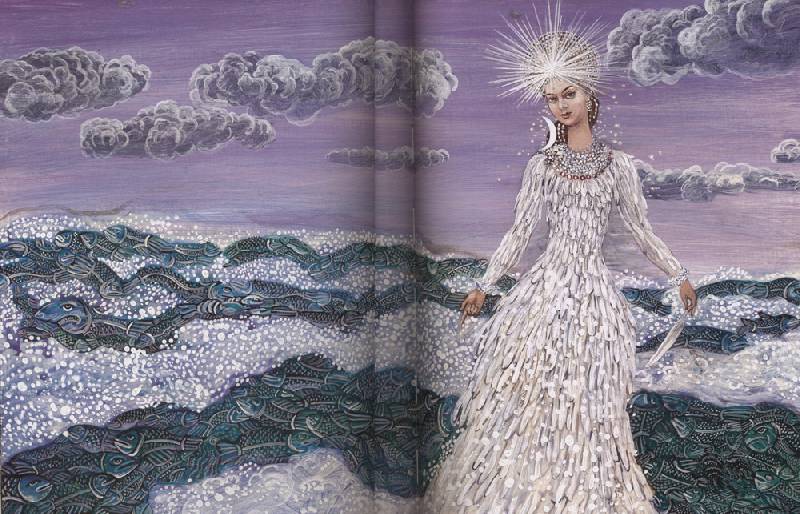 Царевна - лебедь
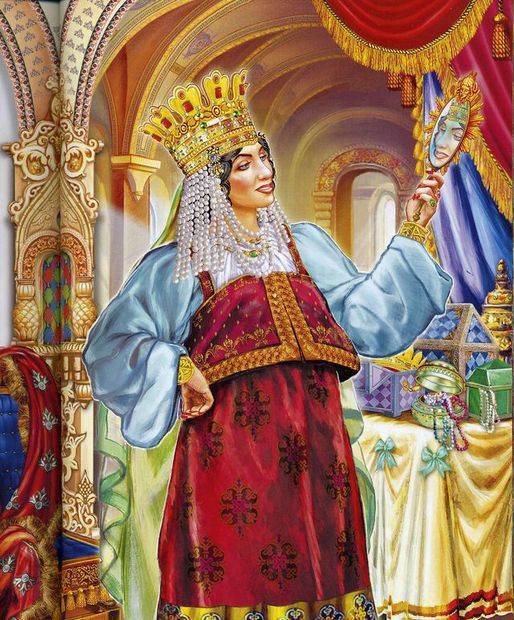 Царица- мачеха
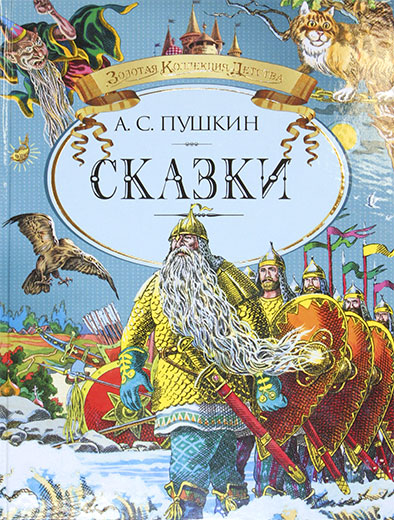 Дядька  Черномор
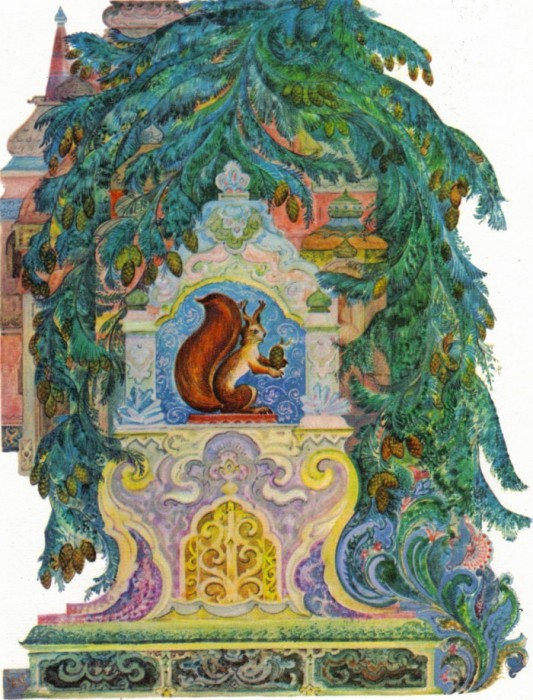 Белочка
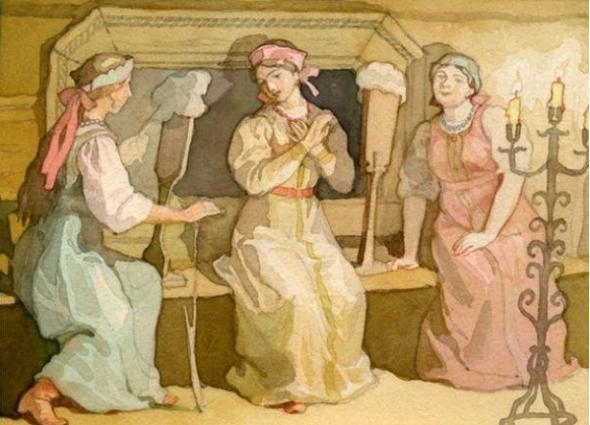 Три сестрицы
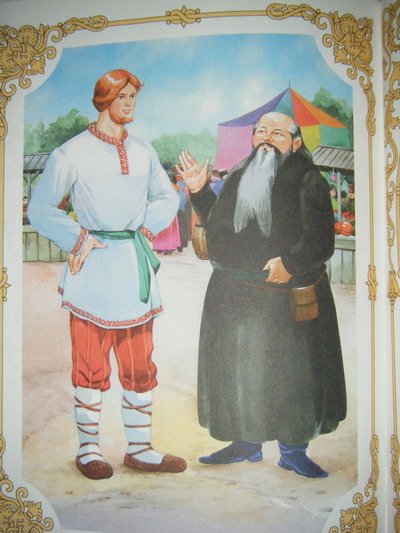 Поп 
и 
Балда
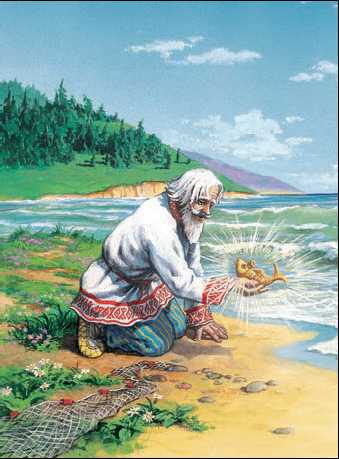 Старик и золотая рыбка
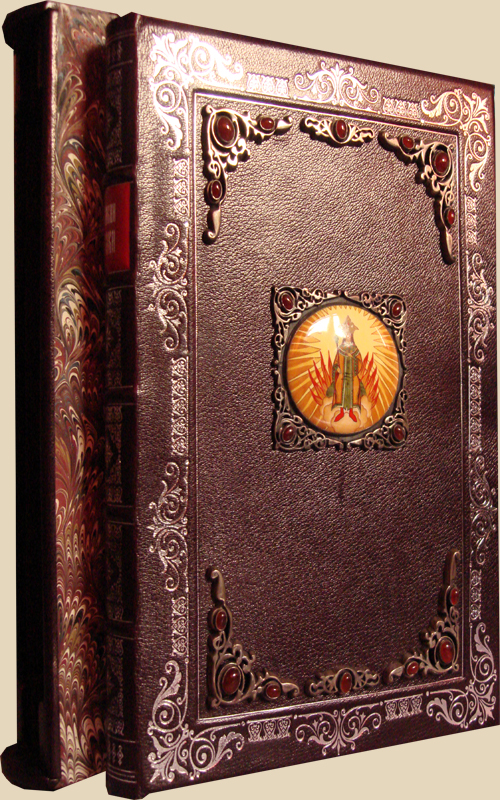 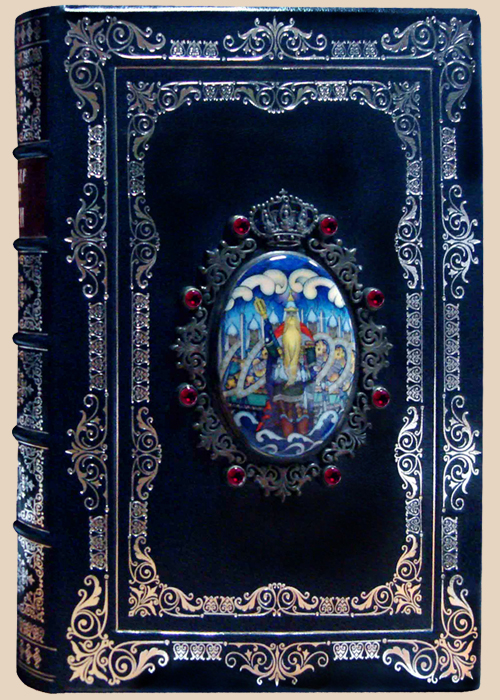 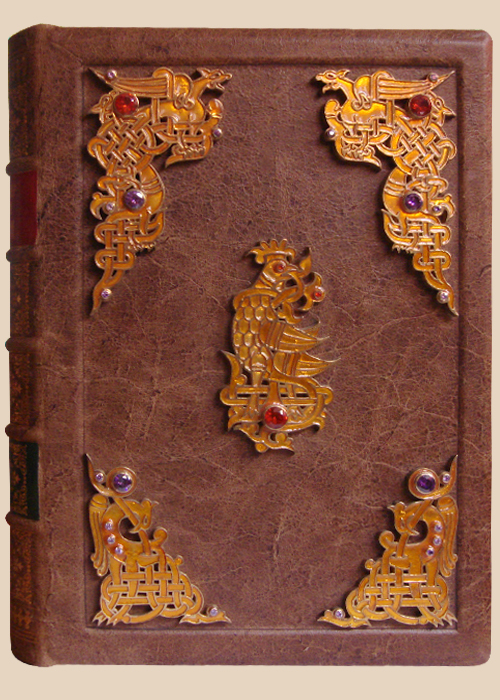 Попробуйте - ка отгадать как героя сказки звать
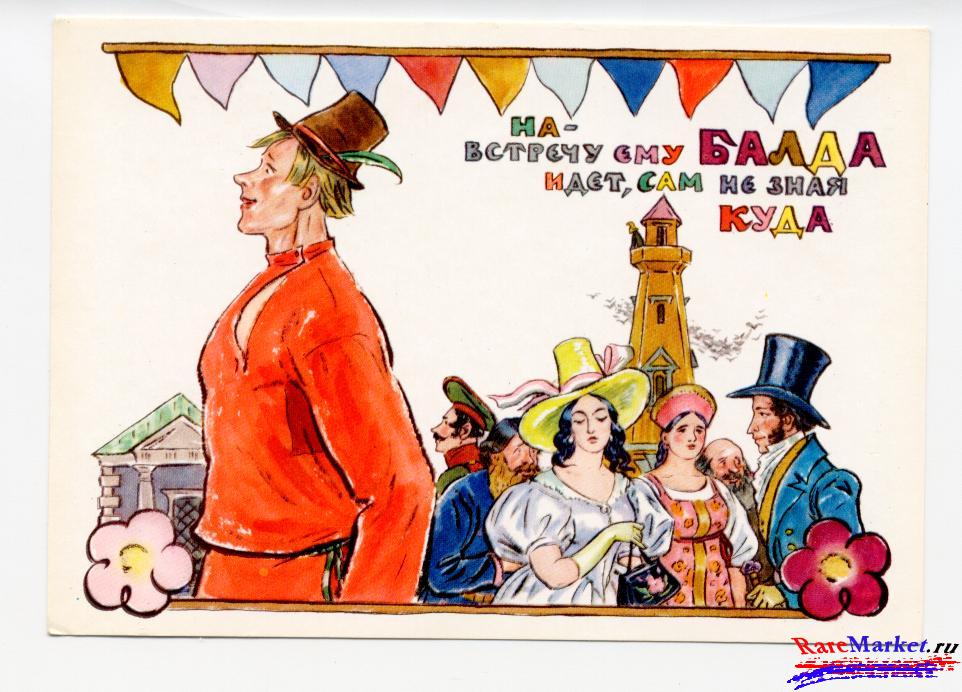 - Живет он в поповом доме,Спит себе на соломе,Ест за четверых,Работает за семерых…
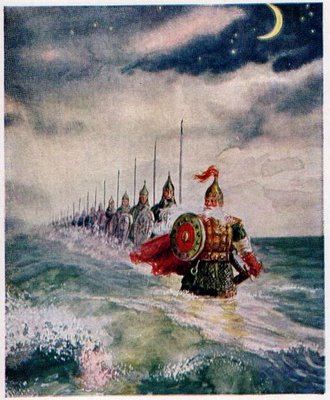 Все красавцы молодые,Великаны удалые.Все равны, как на подбор,С ними дядька Черномор…
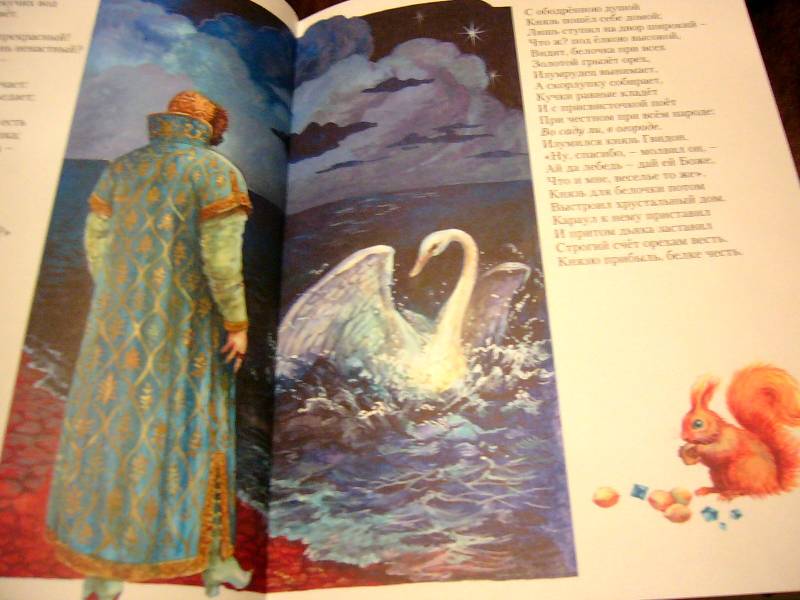 Говорят, царевна есть,Что не можно глаз отвестьДнем свет божий затмевает,Ночью землю освещает…
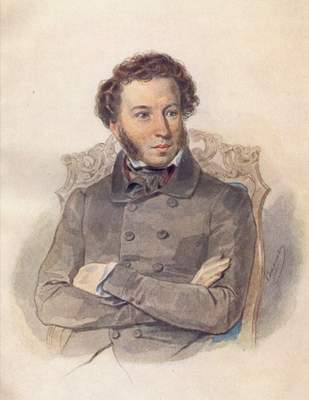 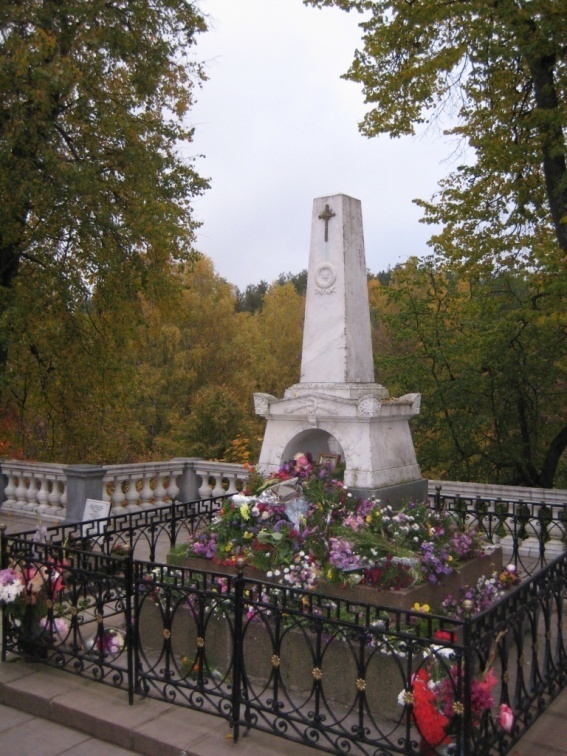 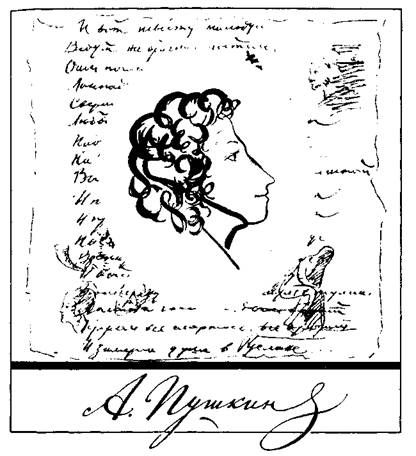 (1799 – 1837г.г.)